All Judges Have Administrative Duties
12/02/2021
Superior Court of Los Angeles County Exempt from disclosure by Cal. Rules of Court, rule 10.500(f)11
1
Administrative Responsibilities of All Judges
12/02/2021
diligently discharge administrative responsibilities
maintain professional competence in judicial administration, and 
cooperate with other judges and court officials in the administration of court business.

Cal. Code of Judicial Ethics, Canon 3C(1), (2)
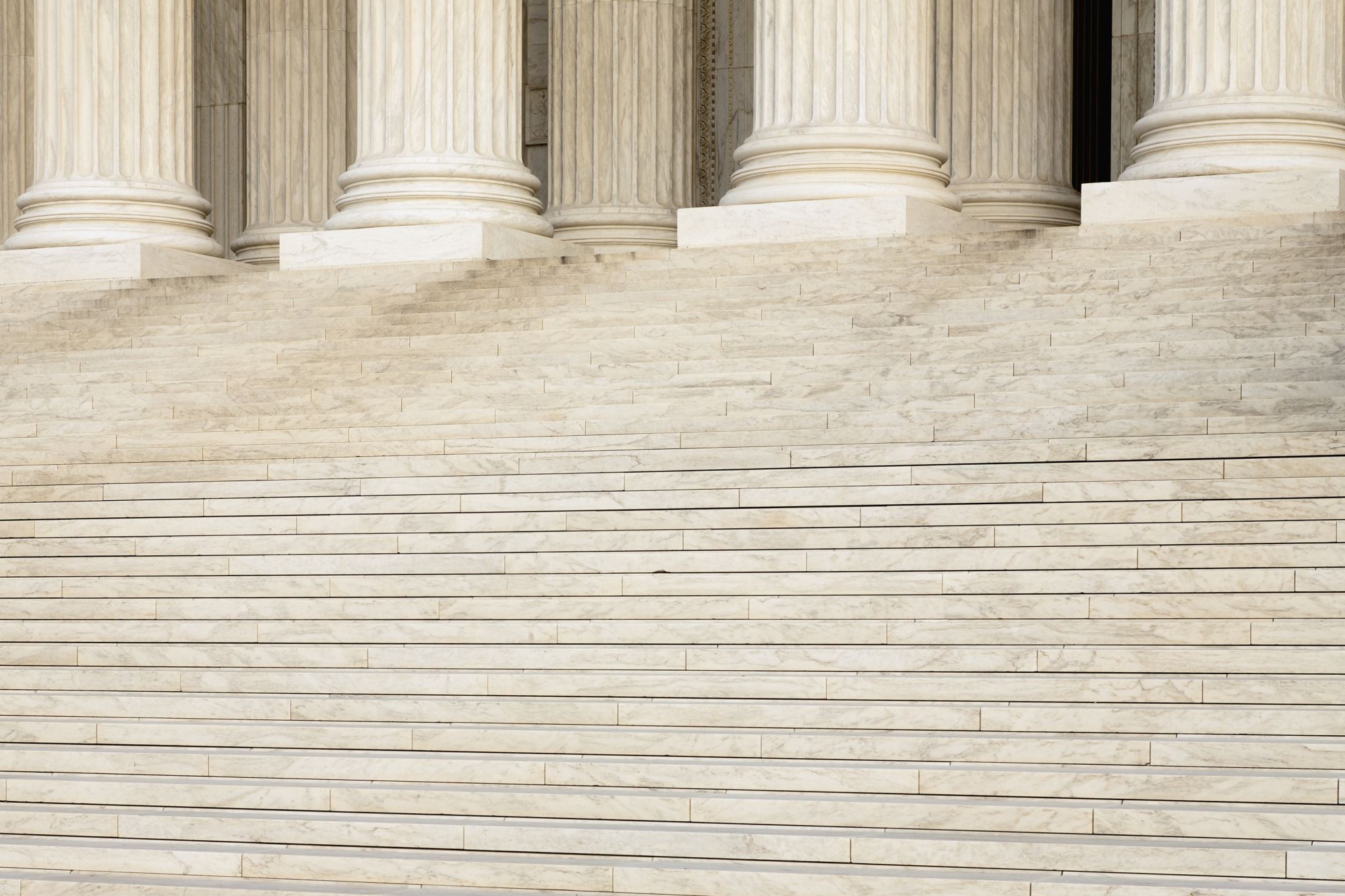 Superior Court of Los Angeles County Exempt from disclosure by Cal. Rules of Court, rule 10.500(f)11
2
Administrative Responsibilities of All Judges
12/02/2021
Hear all assigned cases unless disqualified
Notify the presiding judge on the completion or continuation of a trial or other assigned matter for hearing
Request advance approval for an intended absence of one-half day or more
Follow court’s personnel plan when dealing with employees
Follow directives of the presiding judge in matters of court management and administration
Cal. Rules of Court, rule 10.608
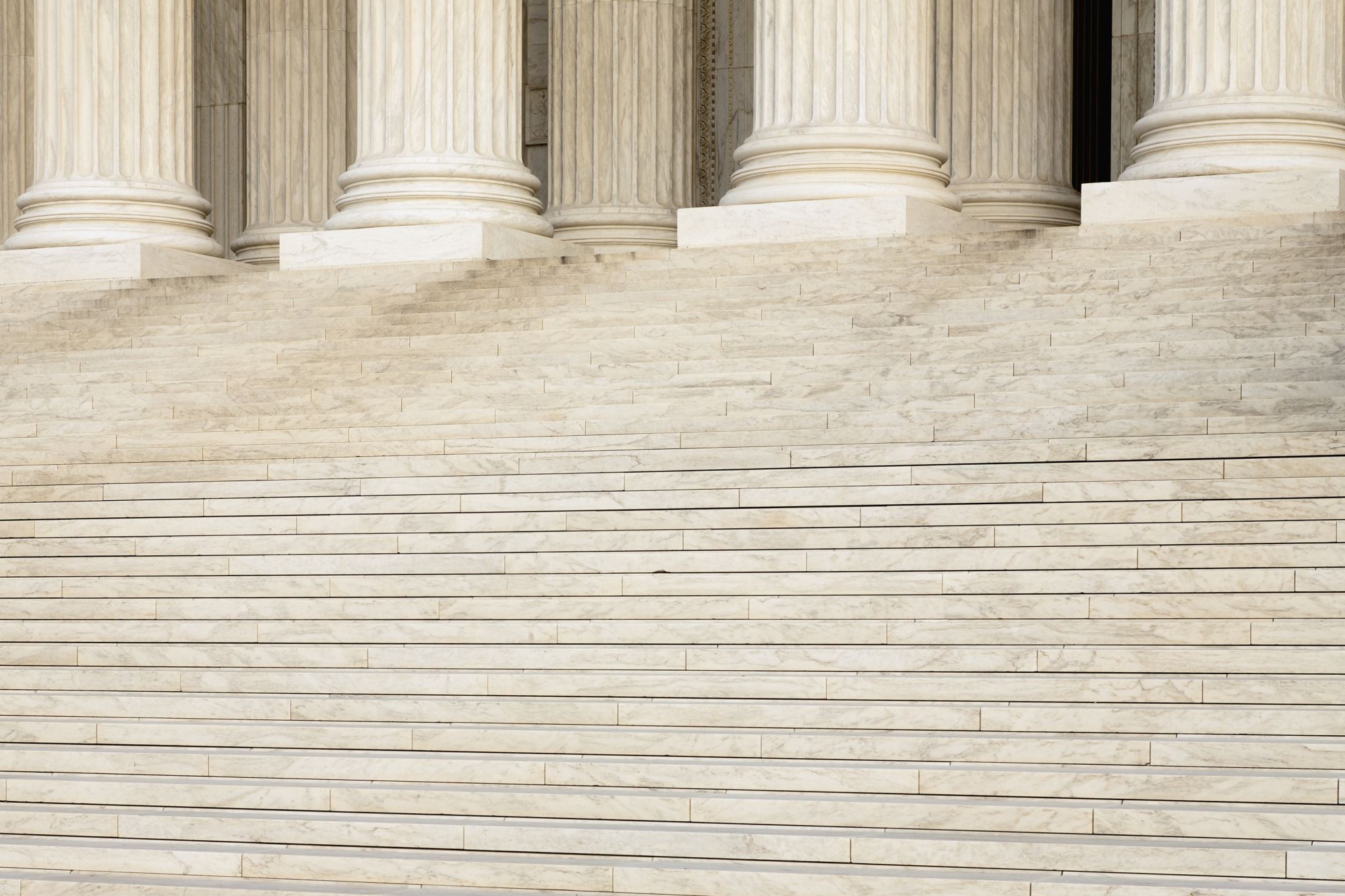 Superior Court of Los Angeles County Exempt from disclosure by Cal. Rules of Court, rule 10.500(f)11
3
Administrative Responsibilities of All Judges
12/02/2021
Declare conflicts of interest
Monitor submitted cases
Submission of timely salary affidavit
Fulfill education requirements
Conduct community outreach
Obligation to report counsel to state bar
Obligation to avoid conflict of interest in administrative responsibilities.
Duty to cooperate with a CJP inquiry.
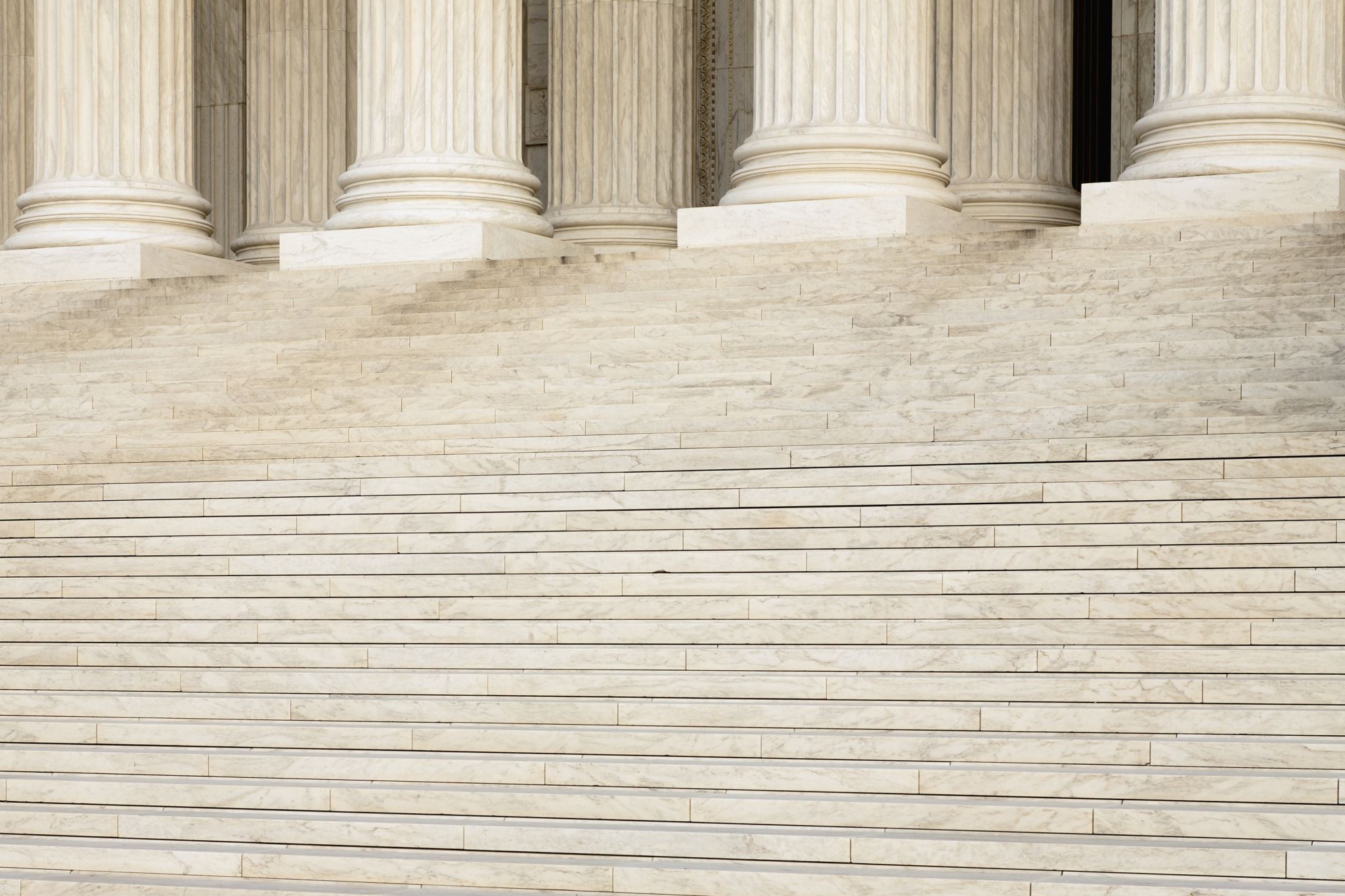 Superior Court of Los Angeles County Exempt from disclosure by Cal. Rules of Court, rule 10.500(f)11
4
Administrative Responsibilities of All Judges
12/02/2021
Canon 3D(1) requires every judge to “take appropriate corrective action” when they have “reliable information that another judge has violated any provision of the Code of Judicial Ethics.”
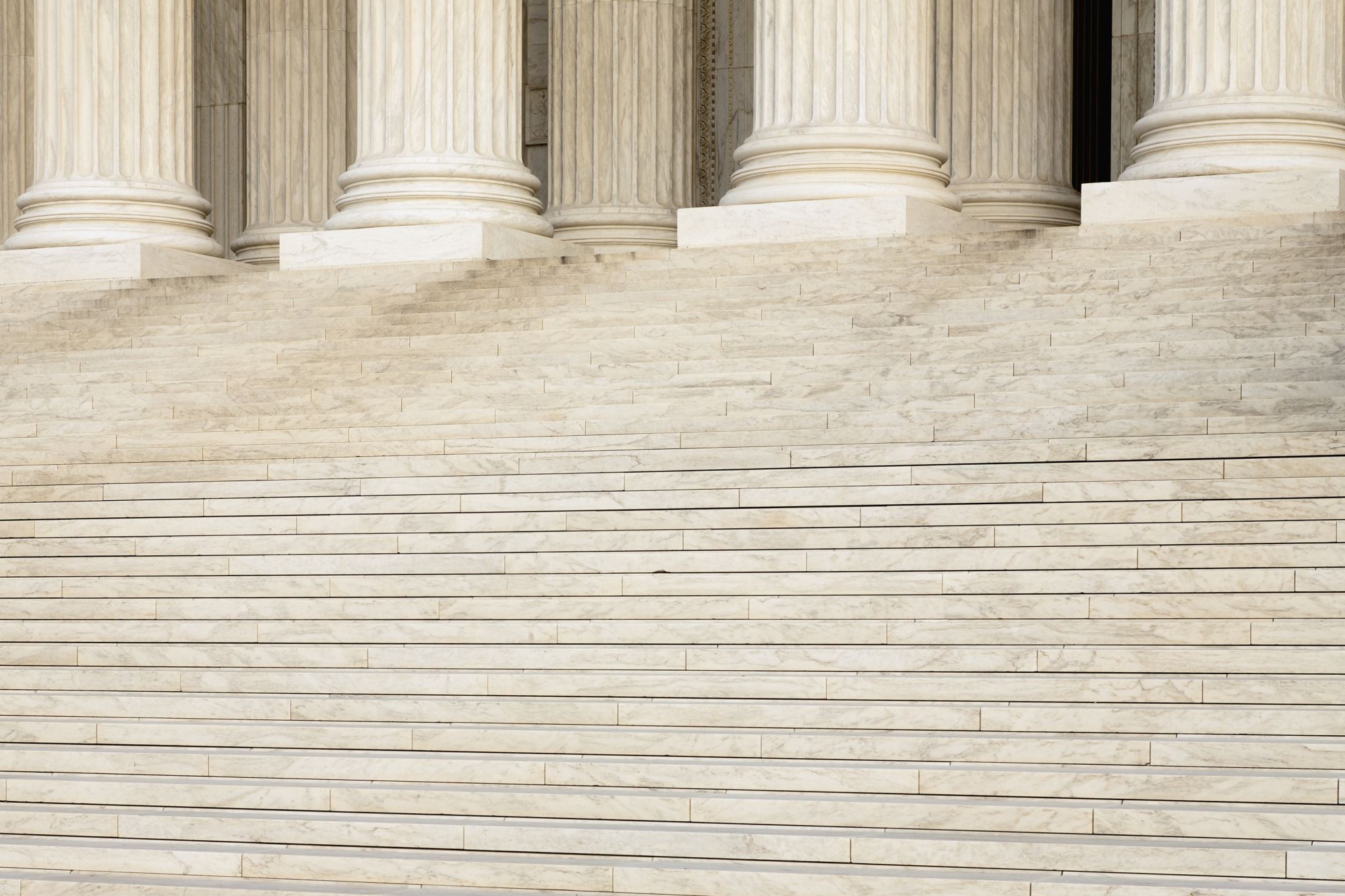 Superior Court of Los Angeles County Exempt from disclosure by Cal. Rules of Court, rule 10.500(f)11
5
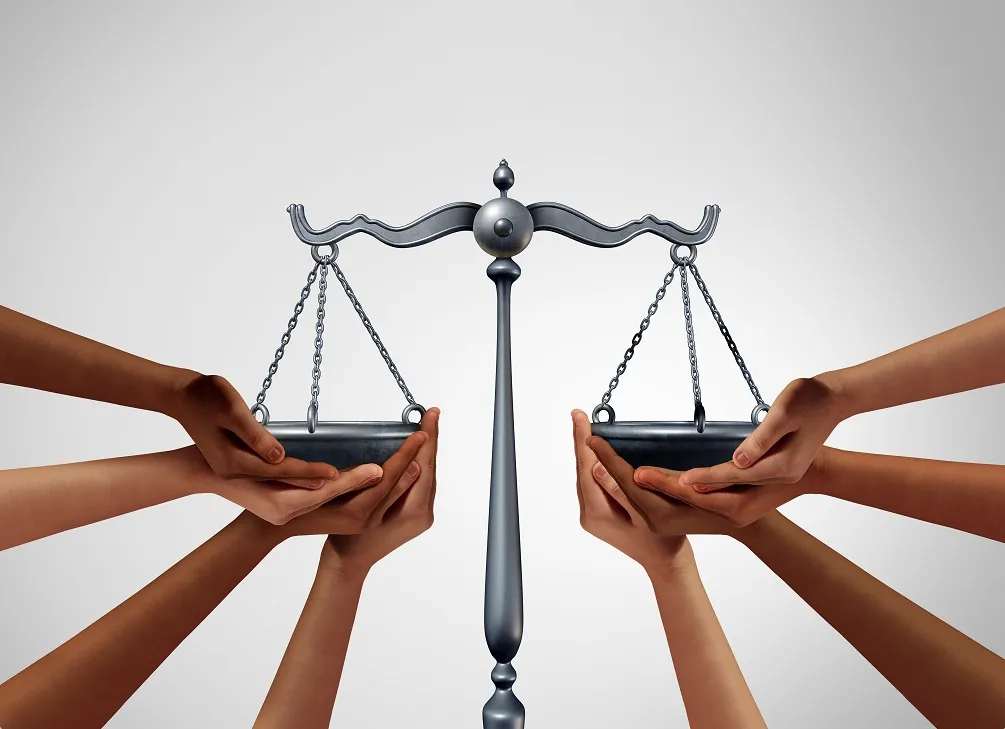 12/02/2021
Superior Court of Los Angeles County Exempt from disclosure by Cal. Rules of Court, rule 10.500(f)11
6
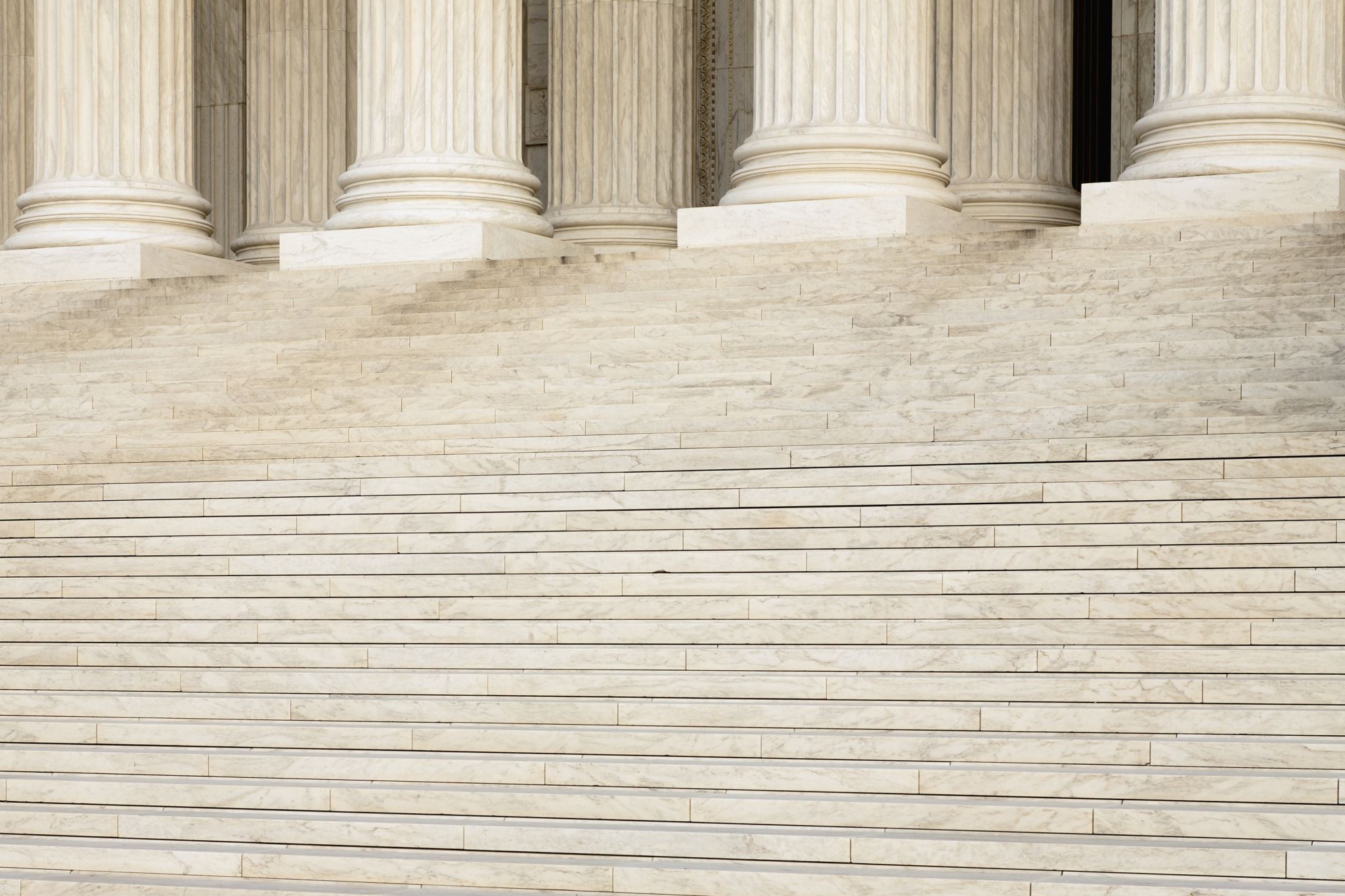 Supervising Judge Duties
12/02/2021
Presiding Judge must designate a presiding judge of the juvenile division, and a supervising judge for each division, district, or branch court (Rule 10.603(c)(1)(A)). 
Presiding Judge may delegate any of the specific duties listed in Rule 10.603 to another judge (Rule 10.603(d)), including: 

Judicial Assignments
Judicial Schedules
iii)  Monitoring of Submitted Cases
iv) Oversight of Judicial Officers— incl. corrective action/CJP reporting
v)   Budget and Finance	 
vii) Meetings and Committees
vii) Liaison with Judicial Council, local bar, community 
viii) Planning
b.	Supervising Judge of Criminal Division has specific duties set forth in Rules 10.950 and 10.951.
c.	Presiding Judge of the Juvenile Court has specific duties set forth in Standard 5.40 of the 	Standards of Judicial Administration.
d.	Presiding Judge of the Appellate Division has specific duties set forth in Rule 10.1104.
e.	Presiding Judge of the Family Division has specific duties set forth in Standard 5.30 of the 	Standards of Judicial Administration
Superior Court of Los Angeles County Exempt from disclosure by Cal. Rules of Court, rule 10.500(f)11
7
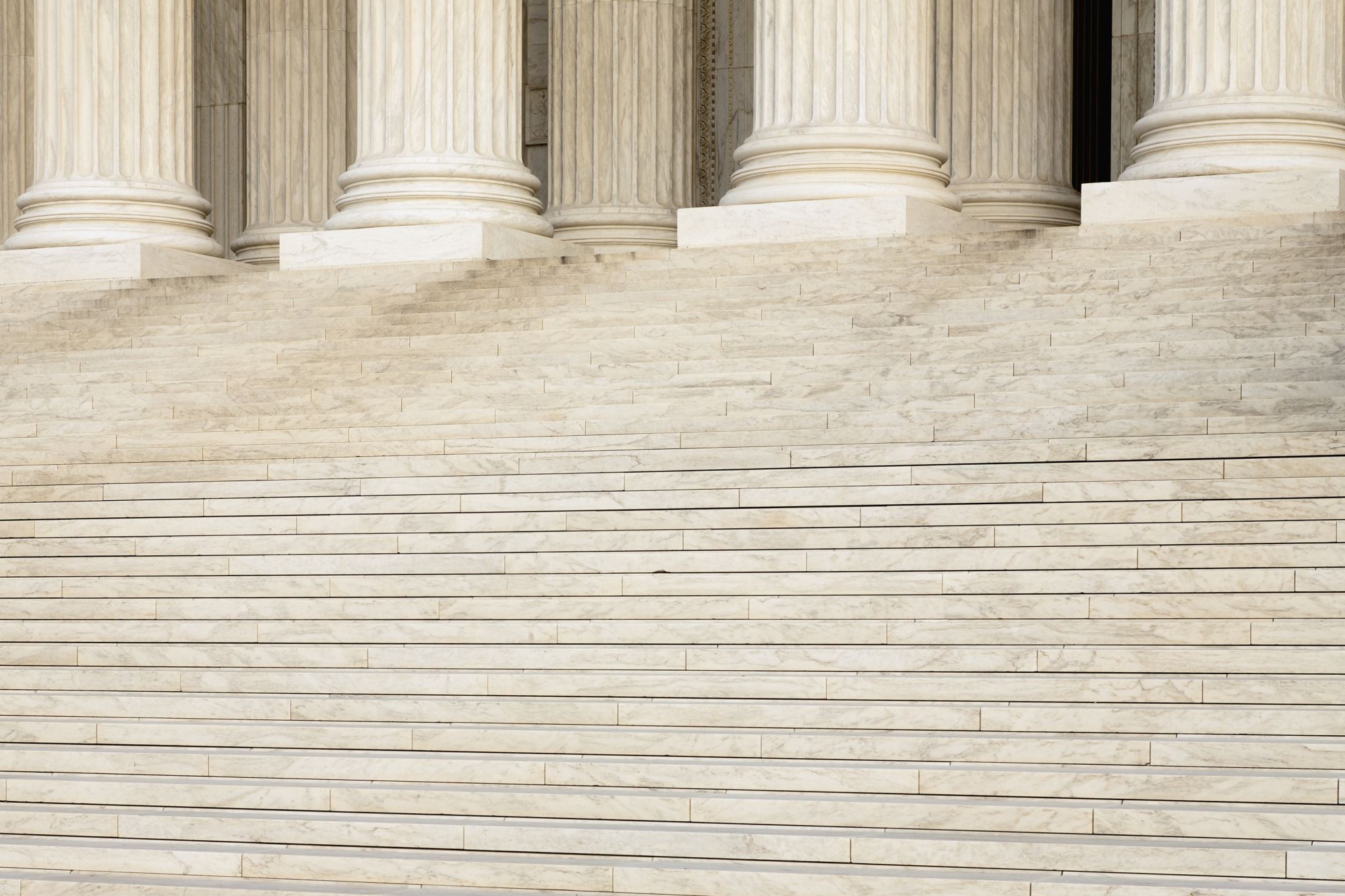 Supervising Judge Duties
12/02/2021
A judge with supervisory authority for the judicial performance of other judges shall take reasonable measures to ensure the prompt disposition of matters before them and the proper performance of their other judicial responsibilities.
Cal. Code of Judicial Ethics, Canon 3C(4)
Superior Court of Los Angeles County Exempt from disclosure by Cal. Rules of Court, rule 10.500(f)11
8
12/02/2021
Superior Court of Los Angeles County Exempt from disclosure by Cal. Rules of Court, rule 10.500(f)11
9
Disciplinary Authority over Judicial Officers
12/02/2021
Superior Court of Los Angeles County Exempt from disclosure by Cal. Rules of Court, rule 10.500(f)11
10
Supervising Judge  - Expectation re Handling Judicial Complaints
12/02/2021
Superior Court of Los Angeles County Exempt from disclosure by Cal. Rules of Court, rule 10.500(f)11
11
Supervising Judge As Judicial Leader – Not Hall Monitor
12/02/2021
Superior Court of Los Angeles County Exempt from disclosure by Cal. Rules of Court, rule 10.500(f)11
12
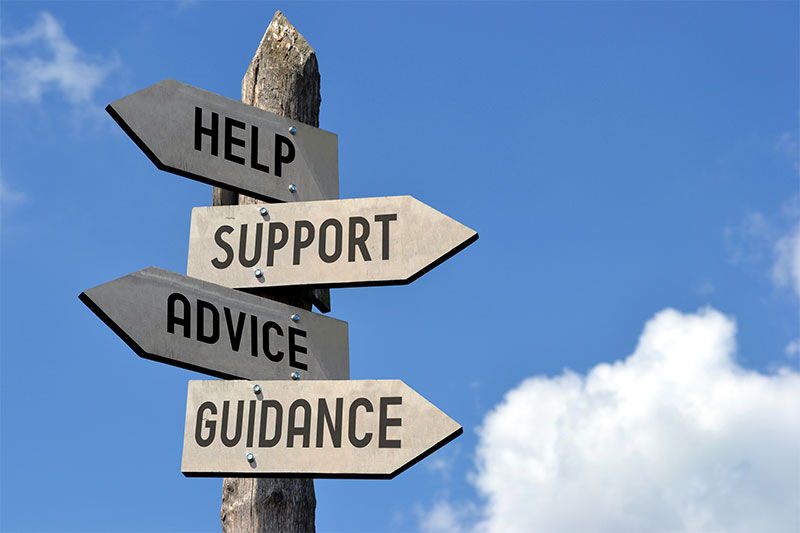 12/02/2021
Superior Court of Los Angeles County Exempt from disclosure by Cal. Rules of Court, rule 10.500(f)11
13
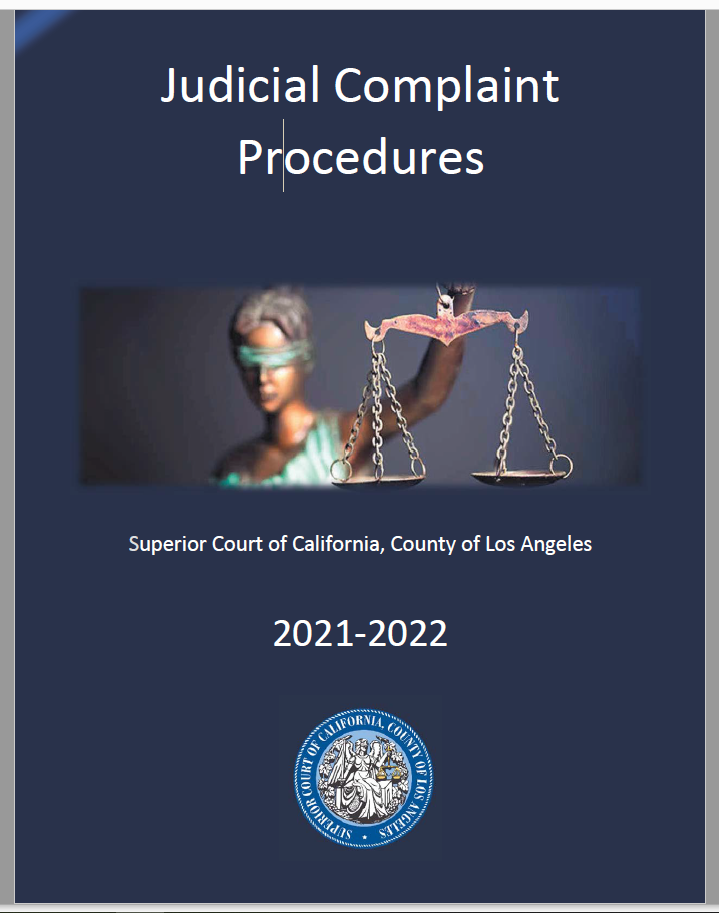 Judicial Complaint Procedures
12/02/2021
Review, assess, and investigate alleged wrongdoing/misconduct
Document investigation to demonstrate due diligence
Seek guidance from Presiding Judge’s Office or Court Counsel 
Respond to complainant in writing
Superior Court of Los Angeles County Exempt from disclosure by Cal. Rules of Court, rule 10.500(f)11
14
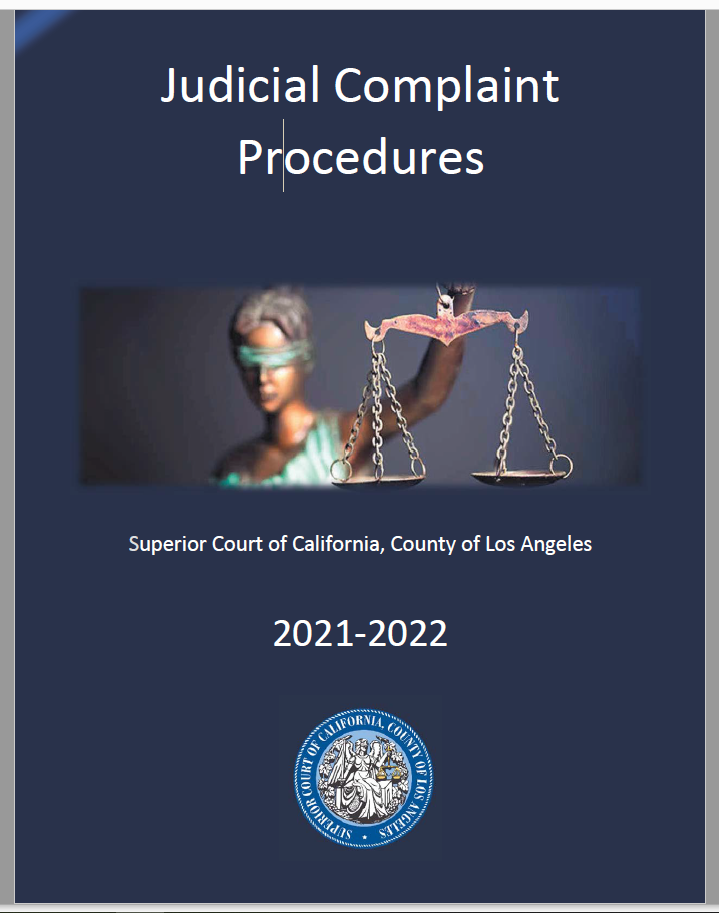 Judicial Complaint Procedures
12/02/2021
Legal & Other Issues
What is the scope of the investigation?
Due diligence requirements (prompt, fair, etc.) 
Ex parte communications in pending cases 
See CJEO Formal Opinion 2020-015 Supervising Judge’s Duties When a Party Complains about a Judge in a Pending Matter 
Logistical issues (ordering transcript/audio recording, scheduling witness interviews, outside witnesses, language barriers, etc.)
Labor issues (Court employees, DAs, PDs, Bailiffs, etc.)
Reputational concerns, etc.
Superior Court of Los Angeles County Exempt from disclosure by Cal. Rules of Court, rule 10.500(f)11
15
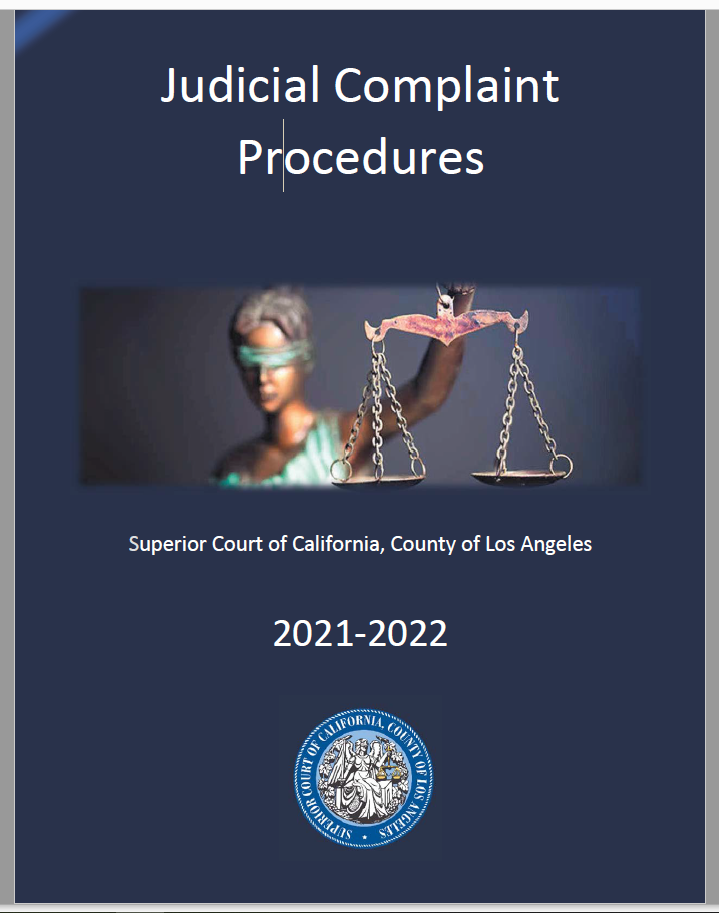 Judicial Complaint Procedures
12/02/2021
Remember
No SJ authority to overrule or change the decision of another judicial officer or to attempt to affect the outcome in a case pending before another judicial officer. 
No SJ authority to disqualify a judge from continuing to preside over a case. 
If you decide to close a complaint in whole or in part because it relates to a permissible exercise of judicial or administrative discretion, you must note the basis for doing so. (Rule 10.703(h).)
Superior Court of Los Angeles County Exempt from disclosure by Cal. Rules of Court, rule 10.500(f)11
16
Judicial Complaint Issues
12/02/2021
Superior Court of Los Angeles County Exempt from disclosure by Cal. Rules of Court, rule 10.500(f)11
17
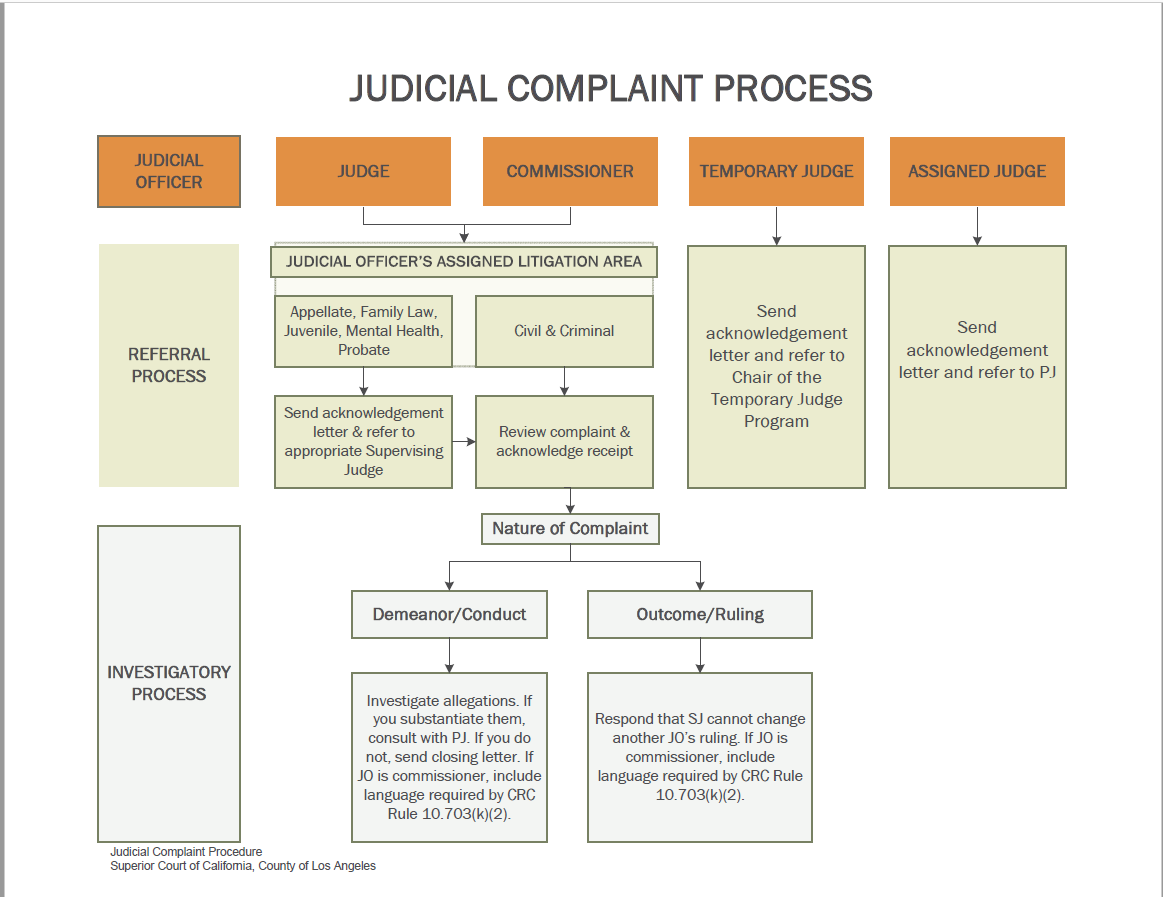 12/02/2021
Superior Court of Los Angeles County Exempt from disclosure by Cal. Rules of Court, rule 10.500(f)11
18
Presiding Judge’s Role in Judicial Discipline is Limited
12/02/2021
Rule 10.603(c)(4)(A): 
Notify the CJP of : 
A judge’s substantial failure to perform judicial duties, including any habitual neglect of duty, persistent refusal to carry out assignments as assigned by the presiding judge, or persistent refusal to carry out the directives of the presiding judge as authorized by the rules of court; or 
Any absences caused by disability totaling more than 90 court days in a 12-month period, excluding absences authorized under (c)(2);
Superior Court of Los Angeles County Exempt from disclosure by Cal. Rules of Court, rule 10.500(f)11
19
Presiding Judge’s Role in Commissioner Discipline
12/02/2021
Rule 10.703(k)(1): 
If after a formal investigation under (j) the complaint results in the written reprimand, suspension, or removal of the subordinate judicial officer for conduct that if alleged against a judge would be within the jurisdiction of the commission under article VI, section 18 of the California Constitution, the presiding judge must promptly forward to the commission a copy of the portions of the court file on the complaint that reasonably reflect the basis of the action taken by the court, including the complaint and the subordinate judicial officer’s response.
Superior Court of Los Angeles County Exempt from disclosure by Cal. Rules of Court, rule 10.500(f)11
20
Obligation to Cooperate with CJP
12/02/2021
Superior Court of Los Angeles County Exempt from disclosure by Cal. Rules of Court, rule 10.500(f)11
21
Standard for Judicial Conduct
12/02/2021
Superior Court of Los Angeles County Exempt from disclosure by Cal. Rules of Court, rule 10.500(f)11
22
Corrective Action for Judicial Officers
12/02/2021
Superior Court of Los Angeles County Exempt from disclosure by Cal. Rules of Court, rule 10.500(f)11
23
Corrective Action for Judicial Officers
12/02/2021
Superior Court of Los Angeles County Exempt from disclosure by Cal. Rules of Court, rule 10.500(f)11
24
When does Court report judicial misconduct to CJP?
12/02/2021
Superior Court of Los Angeles County Exempt from disclosure by Cal. Rules of Court, rule 10.500(f)11
25